Psychoedukation 
für Psychosen


Carla Sewczyk 
Carla.Sewczyk@unifr.ch
Antonie Schmelzeisen 
Antonie.Schmelzeisen@unifr.ch


Psychosen (Grundlagen und Intervention)
WS 22/23, 29.11.2022
Inhalte der Präsentation
Definition und Ziele der Psychoedukation (PE)
Durchführung der Psychoedukation
Psychoedukation in der Praxis: APES
Beispiel APES – Inselmodell
Besonderheiten der Psychoedukation bei Psychosen
Motivations- und Lösungsansätze
Cochrane Review – Meta-analyse zur Psychoedukation 
COGPIP-Studie
Bedeutung für die Praxis 
Diskussion
Literaturangaben
Definition der psychoedukation (PE)
Systematische, didaktisch-psychotherapeutische Interventionen, um Patient:innen und Angehörige über die Krankheit und ihre Behandlung zu informieren

um Krankheitsverständnis und den selbstverantwortlichen Umgang mit der Krankheit zu fördern 

und sie bei der Krankheitsbewältigung zu unterstützen.

Ziele der PE: 
Wissensvermittlung über Diagnose, Verlauf, Ursachen und Behandlungsmöglichkeiten 
emotionale Entlastung, Förderung von Behandlungs- und Kooperationsbereitschaft

Erhöhung von Zuversicht und Kompetenz, eigene Probleme bewältigen zu können
Selbstwirksamkeitserwartung (Erwartung eigener Effektivität)

Verbesserung der Fähigkeit zur Bewältigung von aus der Störung resultierenden Alltagsproblemen und des innerfamiliären Umgangs mit der Erkrankung
Aufbau von Fähigkeiten zur Bewältigung von Krisen
Wiedemann et al,, 2003
Durchführung
i.d.R. in Gruppen (       Austausch möglich, ökonomischer)
Durchführung mit Patient:innen alleine oder unter Einbeziehung von Angehörigen
Umfrage 2006: 66% der befragten Einrichtungen führten PE nur für Patienten durch, 33% zogen Angehörige mit ein, 1% nur für Angehörige


diagnosespezifische Programme
stationär, teilstationär, ambulant

einmalige Informationsveranstaltungen oder langfristige Interventionen
je mehr Zeit: Schwerpunkt von rein edukativer Maßnahme hin zu PT-Maßnahme

S3-Leitlinien der DGPPN: Empfehlungskriterium A
allgemein empfohlene Behandlungsmaßnahmen bei schizophren erkrankten Patient:innen unter Einbeziehung der Angehörigen und gemäß den Leitlinien der APA
Wiedemann et al,, 2003
Lüscher et al, 2012
Psychoedukation in der Praxis - Bsp. APES
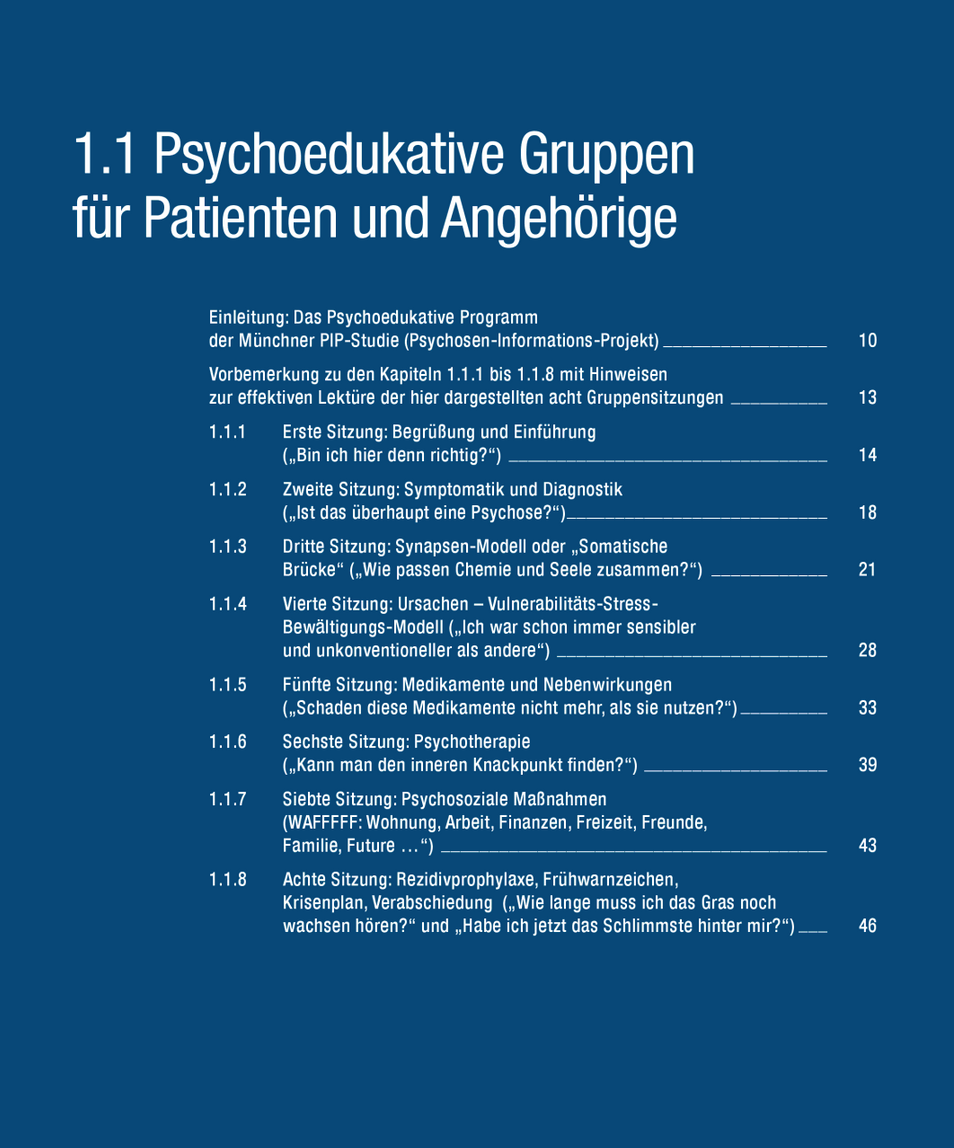 Inhalte des APES-Arbeitsbuchs:
Therapiemanual für Patientengruppen
Therapiemanual für Angehörigengruppen
Psychodidaktische Grundlagen der Psychoedukation
Biologische Grundlagen der Psychopharmakotherapie
Psychotherapeutische Behandlungsmöglichkeiten
Beschreibung aller deutschsprachigen Psychoedukationsmanuale
Laienliteratur
Selbsthilfeadressen
Wissenschaftliche Literatur zur Psychoedukation
Bäuml et al, 2010, S.9
Bäuml et al, 2010
APES: inselmodell
Bsp. APES: Kapitel 5
Medikamente und Nebenwirkungen

Vergleich von Nervenzellen mit einem Meer aufgrund des hohen Wassergehalts vom Gehirn

Wenn Nervenzellen kommunizieren, müssen sie Boote aussenden
Anlegestellen = Rezeptoren, 
      Stress       Ausschüttung von Dopamin
Überstimulation der Nervenzelle kann durch Blockade des Anlegestegs durch Antipsychotika vermindert werden

Verdeutlichung, dass Medikamente die besondere Stressanfälligkeit kompensiert
Bäuml et al, 2010, S.25
Bäuml et al, 2010
PE bei Psychosen: Besonderheiten
Fehlende Krankheitseinsicht und fehlendes Krankheitsgefühl
u.a. wegen Symptomvielfalt der Psychose 
Aber: keine Kontraindikation für Teilnahme an psychoedukativen Gruppen

Patient:innen oft wenig Interesse an PE-Gruppen, Ablehnung der Teilnahme
Gründe u.a., bereits alles zu wissen, Überforderung durch zu viel Programm
Zusagen, dann nicht erscheinen 


Kognitive Beeinträchtigung der Patient:innen
Erschwerte Aufnahme- und Merkfähigkeit
Teils fehlende Interaktivität der PE

Fehlende Begleitung der Patient:innen nach Beenden der Gruppe 
keine Unterstützung bei Integration des Gelernten in den Alltag (z.B. Überprüfung der Medikamente, von Stress und frühen Anzeichen eines Rückfalls)
Lincoln et al., 2007
Lüscher et al., 2012
motivations- und lösungsansätze
Nutzen der „doppelten Buchführung“: 
Um sehr ablehnende Patient:innen auf den Boden einer guten therapeutischen Beziehung für einige Probesitzungen zu gewinnen 
Feste Integration der PE in den Klinikalltag       Routine

Schaffung eines wertschätzenden Gruppenklimas
Freiwilligkeit der Teilnahme
Wiederholung der Inhalte zu Beginn der Sitzung, Interaktivität, Flip-Chart
Zeit und Geduld
Sammeln der Symptome

Erklärung des Vulnerabilitäts-Stress-Modells
Aufbau einer Medikamenten-Compliance
Erläuterung der wechselseitigen Verschränkung von Pharmako- und Psychotherapie

Erarbeitung von Rezidivprophylaxe, Frühwarnzeichen, Krisenplan
Lüscher et al, 2012
Bäuml et al., 2010
[Speaker Notes: Lüscher, Froböse, Pitschel-Walz, Bäuml 2012]
Angehörigenarbeit
Einige Probleme in der PE können durch Einbezug der Familienangehörigen gelöst werden:
Angehörige erkennen Stressanzeichen, können Symptome mit überwachen 
können helfen, das erlernte Wissen in den Alltag zu übertragen
Aufklärung über Störung kann negative Kommunikation vermindern, Verständnis für Patient:innen fördern


Familienklima sehr wichtig (Expressed Emotions)
Integration der Familie reduziert medizinische Kosten
Abbau von Stereotypien über psychische Erkrankungen im Allgemeinen sowie über schizophrene Erkrankungen


Aber: organisatorischer Mehraufwand für die Klinik
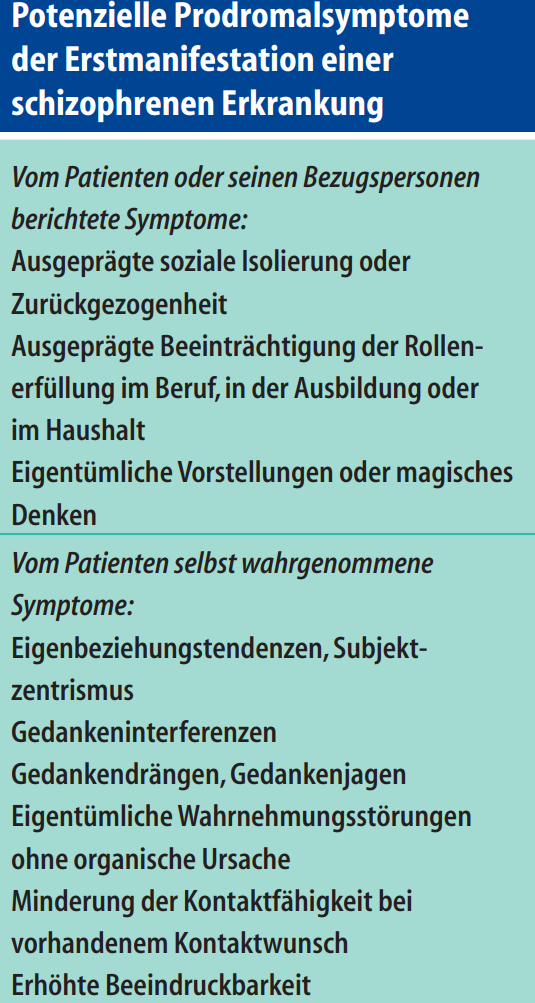 FETZ, abgebildet in Wiedemann,  Klingberg, Pitschel-Walz, Arbeitsgruppe Psychoedukation, 2003, S. 8
Lincoln et al., 2007
Bäuml et al, 2010
Wiedemann et al., 2003
Cochrane review: Psychoedukation für Schizophrenie
Cochrane Gesellschaft (Non-profit organization) veröffentlicht systematische Reviews → GRADE 
44 Studien (RCTs)
N = 5142 (Studiengrößen: 20 – 286; 18-60)
Schizophrenie und schizoaffektive Störung (DSM, ICD, CCMD)
Studien sind beschrieben nach Länge der Intervention und Einzel- oder Gruppensitzungen 
33 Skalen → 10 Erhebungsbereiche (z.B. Compliance, QoL, Globales Funktionsniveau etc.)
Xia, Merinder & Belgamwar, 2011
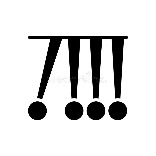 Qualität der Studien
Moderates Risiko von Bias  Überbewertung positiver Auswirkungen von PE

Randomisierungsprozess von nur 7 Studien beschrieben
Selektions-bias

9 Studien haben “Blinding“ verwendet  Überbewertung positiver Auswirkungen und Unterschätzung negativer Auswirkungen

Die meisten Studien (36) haben eine Intent-to-treat Analyse verwendet. 

Studienqualität deutlich geringer bei Studien aus China (31/44)

 Überbewertung von positiven Auswirkungen von PE
Xia, Merinder & Belgamwar, 2011
Ergebnisse: Compliance mit Medikamention
Schedule for Assessmnent of Insight (SAI)
Therapieeinhaltung
Krankheits- und Symptomerkennung
Symptom re-labelling

19 RCTs 

PE erweist eine erhöhte Therapieeinhaltung mit Medikamenten vgl. mit Standard Behandlung

Trotz Risiko scheint PE Betroffenen zu helfen, regulärer Medikamente einzunehmen.
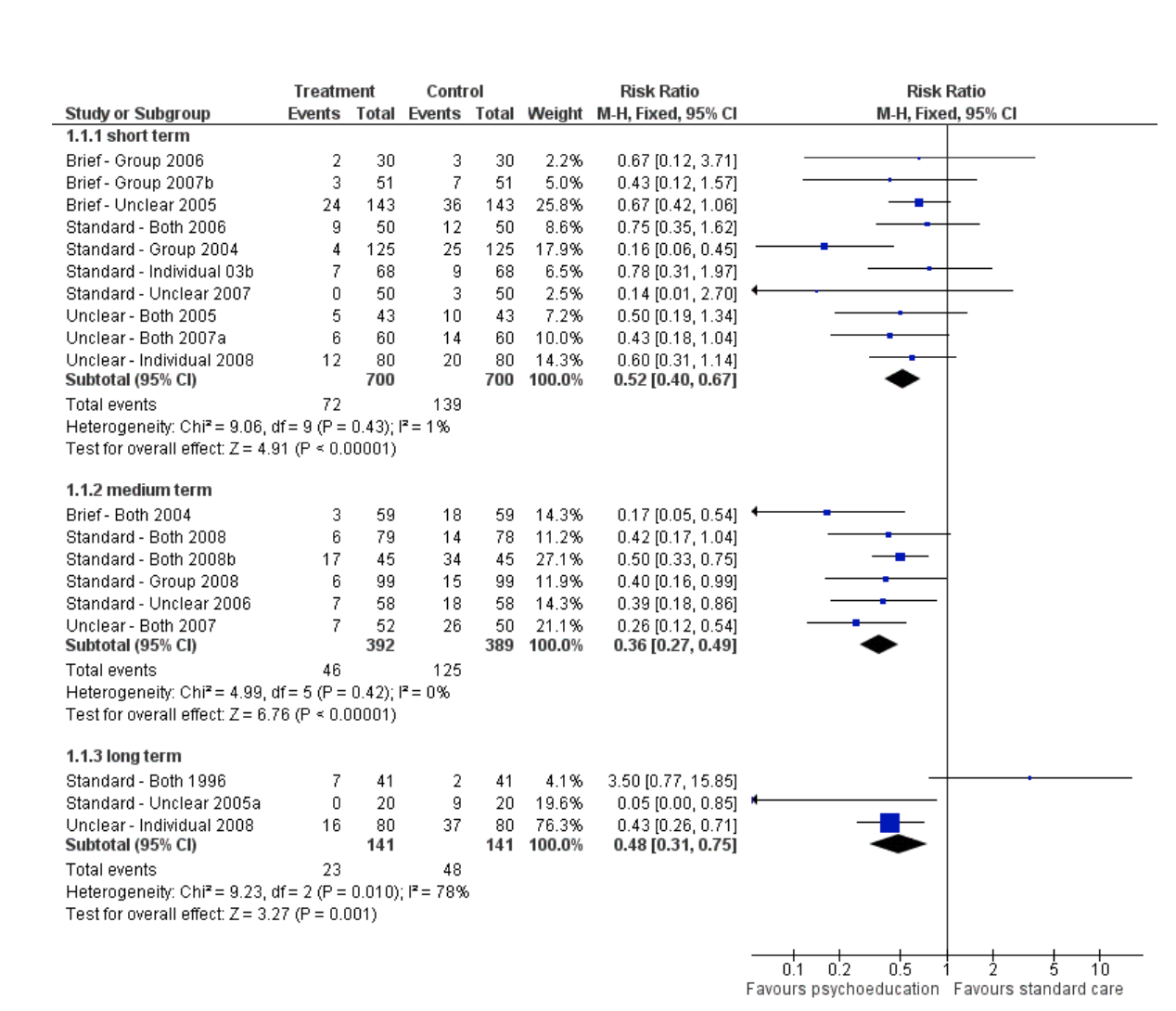 Xia, Merinder & Belgamwar, 2011
Ergebnisse: Rückfallprävention (alle Gründe)
18 RCTs 
Mittel- und Langzeitinterventionen zeigten weniger Rückfälle in den PE Gruppen
Daten bei kurzen Interventionen waren heterogen
5 Jahre Langzeitstudie, PE weniger Rückfälle (kein signifikanter Unterschied) 
Kann durch die Einhaltung der medikamentösen Therapie beeinflusst sein.
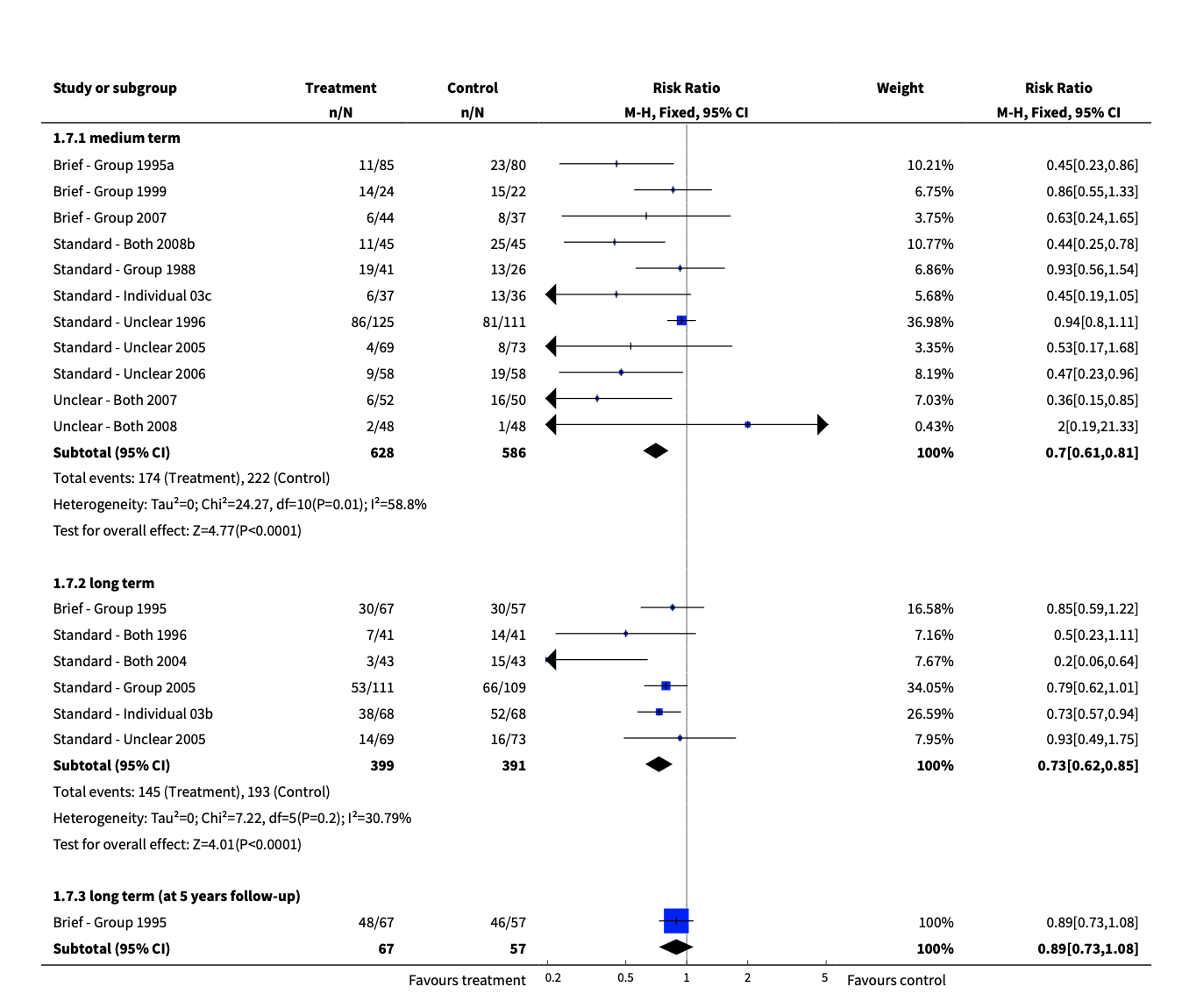 Xia, Merinder & Belgamwar, 2011
Verwendung von Diensten – Tage im Krankenhaus
N = 200 (kleine Studien)  - Erhöhtes Risiko von bias
Patient:innen, die mit PE behandelt wurden, verbrachten im Durchschnitt weniger Tage im Krankenhaus
Drei Tage über zwölf Wochen // acht Tage über ein ganzes Jahr hinweg
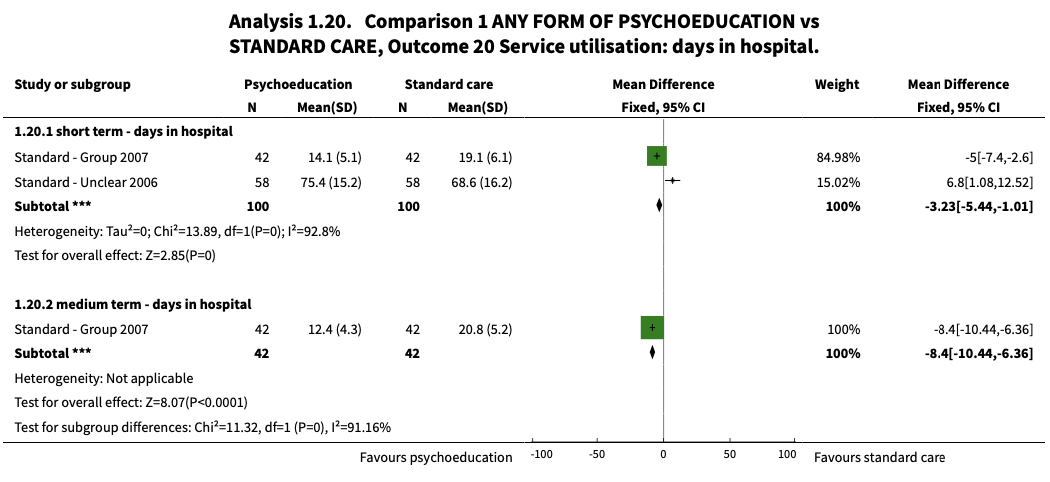 Xia, Merinder & Belgamwar, 2011
Weitere Ergebnisse:
Xia, Merinder & Belgamwar, 2011
Einzel- vs. Gruppenpsychoedukation
Keine Unterschiede in dem Cochrane Review 

Exkurs: Meta-analyse von Lincoln, Wilhelm & Nestoriuc (2007)
 
PE Interventionen mit Patient:innen und deren Familie > Einzelsitzungen

Wirkung von PE auf Rückfallprevention nur signifikant, wenn die Familie mit einbezogen wurde
(Xia, Merinder & Belgamwar, 2011; Lincoln, Wilhelm & Nestoriuc 2007) )
Münchner COGPIP-Studie
COGPIP = Cognitive Determiants of Psychoeducation and Information in Schizophrenic Psychoses
Verlaufsuntersuchung zur Identifikation von kognitiven Prognosefaktoren für den Therapieerfolg von Psychoedukation (Gruppentherapie, inkl. Angehörigengruppe)
N = 116
Zuteilung entweder zu einem kognitiven Training oder Kontrollgruppe (Standard Behandlung)
Anschließend nahmen alle über vier Wochen an acht PE Gruppensitzungen teil
Pre-Messung, Post-Messung und Follow-up (9 Monate)
Pischel-Walz et al., 2013
Münchner COGPIP-Studie: Ergebnisse
Die kognitiven Fähigkeiten der Patient:innen beeinflussen den Wissensstand nach der Psychoedukation 
Psychopathologie kein Prädiktor für den Wissenserwerb

Psychopathologie ist ein Prädiktor für die Compliance 
Die kognitiven Fähigkeiten aber nicht 
Kognitive Fähigkeiten haben keine Auswirkung auf die stationäre Wiederaufnahme im 9-Monats-Verlauf
Nach 9 Monaten haben Patient:innen mit mehr kognitiven Beeinträchtigungen vergleichbare Wiederaufnahmeraten, Krankheitswissen und Compliance 
PE für Patient:innen mit stärkeren kognitiven Defiziten anzubieten scheint sich daher zu lohnen
Pischel-Walz et al., 2013
Bedeutung für die Praxis
Familieninterventionen > Einzelsitzungen bei PE
Wirksamkeit von PE insbesondere bei: 
Einhaltung von Behandlungen (mit Medikamenten)
Rückfallprävention 
Im Durchschnitt Reduzierung von Krankenhausaufenthalt 

Kognitive Fähigkeiten der Patient:innen spielen eine wichtige Rolle bei PE 
Metakognitive Strategietrainings (mit positive Auswirkung auf verbale Lern- und Gedächtnisleistungen) können sich positive auf PE auswirken. 
Ökonomische und klinische Bedeutsamkeit von PE
Psychoedukation wirksam, jedoch nicht als singuläre Intervention
Signifikante Effekte durch Kombination von PE mit kognitiver Therapie sowie Angehörigenarbeit zu beobachten 
Weitere Forschung nötig, um spezifische Wirkfaktoren bzw. Art und Umfang einer psychoedukativen Intervention zu beurteilen
Diskussion
Lohnt sich der Mehraufwand, Angehörige mit in die PE einzubeziehen? 

Warum machen nur 34% der Angehörigen bei der PE mit und wie könnte man dem entgegenwirken? 

Stimmt ihr der S3-Leitlinie zu, dass PE Teil des A-Kriteriums ist in der Behandlung angesichts der niedrigen Qualität der Studien? 

Sollte PE nur angeboten werden, wenn die Teilnehmer:innen ein gewisses kognitives Niveau haben?
Literatur
Bäuml, J., Pitschel-Walz, G., Berger, H., Gunia, H., Heinz, A., Juckel, G. (2010). Arbeitsbuch PsychoEdukation bei Schizophrenie (APES) (2. Aufl.) Schattauer Verlag.
Lüscher, S., Froböse, T., Pitschel-Walz, G., Bäuml, J. (2012). Psychoedukative Strategien bei schizophren erkrankten Patienten mit fehlender Krankheitseinsicht. Springer. Doi: 10.1007/s00278-012-0925-9
Lincoln, T.M., Wilhelm, K., & Nestoriuc, Y. (2007). Effectiveness of psychoeducation for relapse, symptoms, knowledge, adherence and functioning in psychotic disorders: A meta-analysis. Schizophrenia Research, 96, 232-245. Doi: 10.1016/j.schres.2007.07.022
Pischel-Walz, G., Gsottschneider, A., Froböse, T., Kraemer, S., Bäuml, J., & Jahn, T. (2003). Neuropsychologie der Psychoedukation bei Schizophrenie: Ergebnisse der Münchner COGPIP-Studie. Nervenarzt, 84. 79-90. Doi: 10.1007/s00115-011-3383-7
Wiedemann, G., Klingberg, S., Pitschel-Walz, G. und Arbeitsgruppe Psychoedukation (2003). Psychoedukative Interventionen in der Behandlung von Patienten mit schizophrenen Störungen. Nervenarzt, 74:789–808. DOI 10.1007/s00115-003-1558-6
Xia, J., Merinder, L.B., & Belgamwar, M.R. (2011). Psychoeducation for schizophrenia (Review). Cochrane Database of Systematic Reviews, 6. Doi: 10.1002/14651858.CD002831.pub2.